Данас ћемо радити одузимање.
Да ли се неко сећа како зовемо овај знак?
           +
Зовемо знак плус и он нам говори да треба да сабирамо или додајемо.

Да ли се сећате како зовемо овај знак?
                    -
Зовемо знак минус и он нам говори да треба да одузимамо или узмемо.
Имамо 3 пчеле.




И 2 пчеле нам одлете.

Колико их је остало?
Остала је 1 пчела.
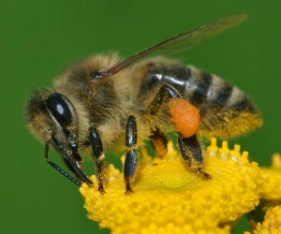 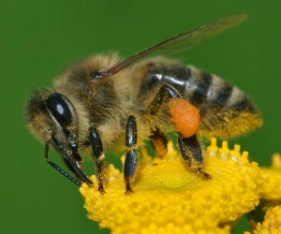 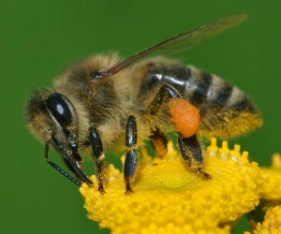 То записујемо:


3 – 2 = 1


Запишите у својој свесци.
Имамо 6 птица на дрвету.


4 птице су се уплашиле и одлетеле.
Колико је птица остало?
Остале су 2 птице.
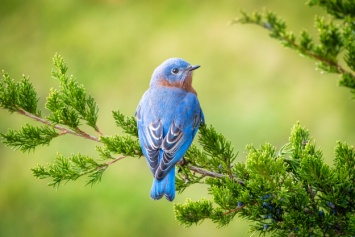 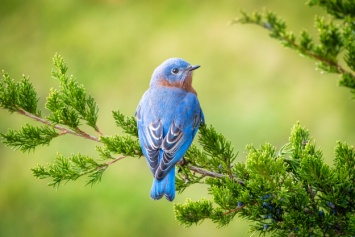 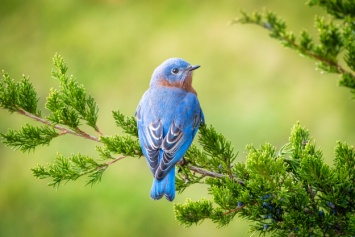 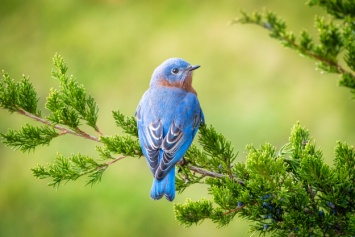 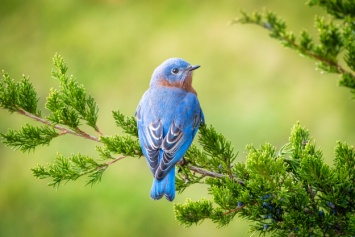 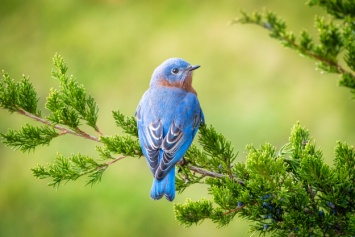 То записујемо:


6 – 4 = 2


Запишите у својој свесци.
Имамо 9 лептира.



4 лептира су одлетела.
Колико их је остало?
Остало је 5 лептира.
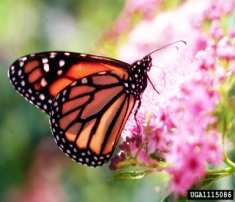 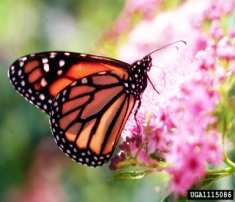 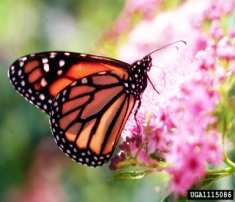 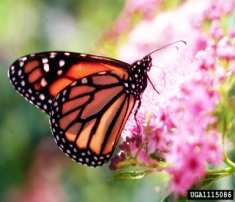 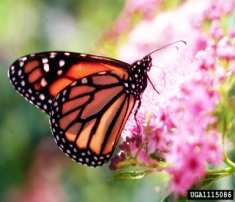 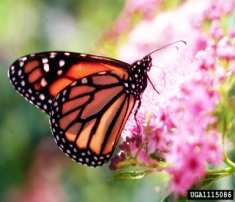 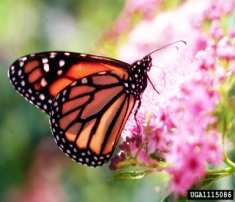 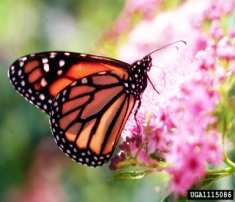 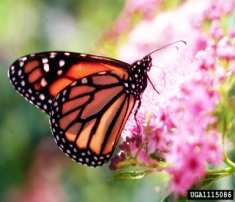 То записујемо:


9 – 4 = 5


Запишите у својој свесци.
Сада ћемо да се играмо. За вас сам припремила квиз.

Препишите задатке у свеску и на табли покажите тачан одговор.
https://quizizz.com/admin/quiz/618c2be0fdbbe8001d2b3288